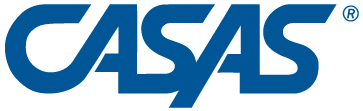 CAEP Considerations During COVID-19
April 15, 2020
Overview
COVID – 19’s effect on Adult Education
OCTAE Guidelines for Distance Learning (Memorandum 20-3)
Strategies for Distance Learning Classes
Implementing Pre-/Post-testing and other Assessments
CAEP Considerations
Regional Meeting Schedule
COVID-19’s Effect on CAEP Agencies
CAEP has been holding several office hours sessions to monitor agency responses to COVID-19.
For reporting, CAEP requirements for quarterly and end of year data submission remain the same.
CAEP agencies should continue to follow the beginning of year letter for PY 2019-20.
3
COVID-19’s Effect on CAEP Agencies
With most agencies closed for COVID-19, many agencies are quickly adapting to implementing distance learning options.
OTAN has a resource page that provides help to agencies responding to COVID-19. 
https://otan.us/resources/covid-19-field-support/
4
OCTAE Memorandum
On March 27, OCTAE disseminated Memorandum 20-3
Posted on CASAS Website: https://www.casas.org/social-media-newsroom/2020/03/27/casas-testing-during-the-covid-19-pandemic
OCTAE will continue to collect data and establish performance measures with states.
Report measurable skill gains (MSG) using other measures available to AEFLA programs, such as credit completion or high school completion. 
CASAS is reviewing these new procedures for implications in CA reporting.
5
Distance Learning - NRS
Are there any special requirements for individuals in Distance Learning programs?
Individuals in Distance Learning programs have the same data collection requirements as other learners.  
For these learners, agencies should mark Special Programs = Distance Learning
A new feature in TE will be added to help track students with PY 2019-20 activities affected by COVID-19 
You may mark “Classroom plus Distance Learning” under Instructional Setting
6
Distance Learning - NRS
What if the learner is enrolled in a class that features distance learning as well as traditional classroom instruction – that is, a learner is in “blended learning”? 
NRS policy prescribes the “50 percent rule.”
If more than 50 percent of the instruction is in distance learning, mark Distance Learning. 
If distance instruction equals 50 percent or less, do NOT mark Distance Learning.
7
Distance Learning – Class Strategies
Calculating this at the class level for each agency depends on how your agency has structured classes in response to COVID-19.
“Pick up where you left off.”
Start new classes specific to DL.
8
Distance Learning – Class Strategies
“Pick up where you left off.”
If your agency is continuing classes as scheduled, but just changing the delivery method to a distance learning context because of COVID-19 – then calculate whether or not 50%+ of the instruction overall is in a distance learning format.
9
Distance Learning – Class Example #1
“Pick up where you left off.”
Example 1: An ESL class beginning 8/1/19 and running through 5/31/20. The class was held in a “regular classroom” through 3/13/20 and switched to distance learning on 3/23/20.
In this example, do NOT mark distance learning as less than 50% of instruction in this class was delivered outside the regular classroom.
10
Distance Learning – Class Example #2
“Pick up where you left off.”
Example 2: An ABE class beginning 3/1/20 and running through 5/31/20. The class was held in a “regular classroom” through 3/13/20 and switched to distance learning on 3/23/20.
In this example, mark distance learning as more than 50% of instruction in this class was delivered outside the regular classroom.
11
Distance Learning – Class Strategies
“Start new classes specific to DL.”
If you are now offering distance learning, and starting this activity as new classes, with a new group of students – then create the new class(es) in TE with the new Start Date. 
You may want to optionally label these with a specific title to distinguish them from other classes.
For these newly created classes, mark Special Programs = Distance Learning.
For the classes that existed prior to COVID-19, leave them as “regular” (not Distance Learning) classes.
12
Distance Learning – Class Example #1
Start new classes specific to DL.
Example 1: An ESL class beginning 8/1/19 was scheduled to run through 5/31/20, but ended due to COVID-19. The last day of the “regular” class was 3/13/20. A brand new class resumed via distance learning on 3/23/20.
In this example, create one non-DL ESL class from 8/1/19 to 3/13/20, and a second class marked for DL starting 3/23/20.
13
Distance Learning – Class Example #2
Start new classes specific to DL.
Example 2: An ABE class beginning 3/1/20 was scheduled to run through 5/31/20, but ended on 3/13/20 due to COVID-19. The class was held in a “regular classroom” through 3/13/20 and resumed as a completely new class via distance learning on 3/23/20.
In this example, create one non-DL ESL class from 3/1/20 to 3/13/20, and a second class marked for DL starting 3/23/20.
14
Distance Learning – NRS
Three models of measuring distance learning instruction (NRS):
Clock Time. Assigns contact hours based on the elapsed time that a participant is connected to, or engaged in, an online or stand-alone software program that tracks time.
Teacher Verification. Assigns a fixed number of hours for each assignment based on teacher determination of the extent to which a participant engaged in the assignment.
Learner Mastery. Assigns a fixed number of hours of credit based on the participant completing content of each lesson.
15
Distance Learning – Hours of Instruction
Facilitated online instruction can be recorded the same as “regular” instruction. (Clock time)
For educational software applications, the recommendation is to pre-assign a number of  hours to each lesson or module. (Learner mastery)
There are three general approaches useful for determining “proxy” hours from educational software.
16
Distance Learning – Three Approaches to “Proxy” Hours
With software applications that include a time pre-programmed for each lesson or module, use the hours recorded from the software.
For applications not linked to a specific time frame, but provide a recommended time for student completion – follow the educational software publisher’s recommendation. 
If the software publisher does not provide recommended times for completion – meet as an instructional management team, determine the amount of time students spend on each module, and document that in your agency’s Local Assessment Policy.
17
General Guidelines for DL Hours
Contact your instructional software publisher for guidance on hours.  If the application does not embed hours-related information into the software, the vendor may have information that may guide you in determining these totals.
 The recommended hours you record for each student should reflect an “average” number of hours that the instructional team agrees on – and should NOT be determined by only one person.
18
General Guidelines for DL Hours
If your agency prefers to assign hours on an individual student basis, and not use the “proxy” hours method, that is permissible. Explicitly state that your agency is using this method in your Local Assessment Policy. 
To assign hours by student, more vigilant observation from instructional staff is needed to ensure an accurate amount of instruction is assigned to each student, and reflects the level of effort each student gives during each instructional session.
More detailed description of this process is needed in the agency’s Local Assessment Policy.
19
Distance Learning – Assessment
OCTAE Memorandum 20-3
Posted on CASAS Website: https://www.casas.org/social-media-newsroom/2020/03/27/casas-testing-during-the-covid-19-pandemic
CASAS is reviewing these new procedures for implications in CA.
For now, previous rules will remain in place – that is, pre- and post-testing will continue to require in-person proctoring.
20
Distance Learning – Assessment
All pre/post progress testing must be completed with a test proctor present.
Placement testing also requires a test proctor – however, you can do an oral interview, writing sample, etc. if testing is not an option.
EL Civics COAAPs require a proctor just like pre- and post-testing.
21
Distance Learning – Pre- and Post-Testing
The NRS requires that testing be proctored and offered in a standardized format. Learners in Distance Learning go to the designated test site to complete pre- and post-test requirements.
Whether paper-based testing or completing assessment via CASAS eTests online, a staff person must be present during testing to ensure assessment protocol is followed.
22
Distance Learning – Placement Testing
Administering CASAS appraisals or locators requires a proctor just like CASAS pre- and post-tests. 
However, for placement, CASAS recommends using other resources in addition to the CASAS placement test – like writing samples, oral interviews, student education background – so it is better to use these alternative resources to help with placement rather than nothing at all.
23
Distance Learning – Placement Testing
For placement, CASAS recommends using other resources in addition to the CASAS placement test – like writing samples, oral interviews, using student education background – so it is better to use these alternative resources to help with placement rather than use nothing at all.
https://www.casas.org/product-overviews/curriculum-management-instruction
24
Distance Learning – EL Civics
COAAP assessments are not authorized for completion remotely. 
CASAS is reviewing EL Civics COAAP assessments that can potentially be implemented and assessed in a distance learning format.
CASAS is also reviewing remote options for the Citizenship Interview Test (CIT).
Agencies may administer EL Civics instruction in a distance learning format, following the same guidelines for other ESL classes
25
CAEP Outcomes
College Degree – AA, AS, BA, BS
Graduate Studies
Training Credential
Occupational Licensure/Certificate
Apprenticeship
Pre/Post Level Completion
Carnegie Units /HS Credits
CDCP Certificate
Occupational Skills Gain
Workforce Preparation
High School Diploma
Passed GED
Passed HiSET
Passed TASC
Get a Job
Retain a Job
Enter Military
Transition to ASE
Transition to Post-Secondary/CTE
Transition to Post-Secondary/College
Increase Wages
Get a Better Job
Literacy Gains – HS Credits
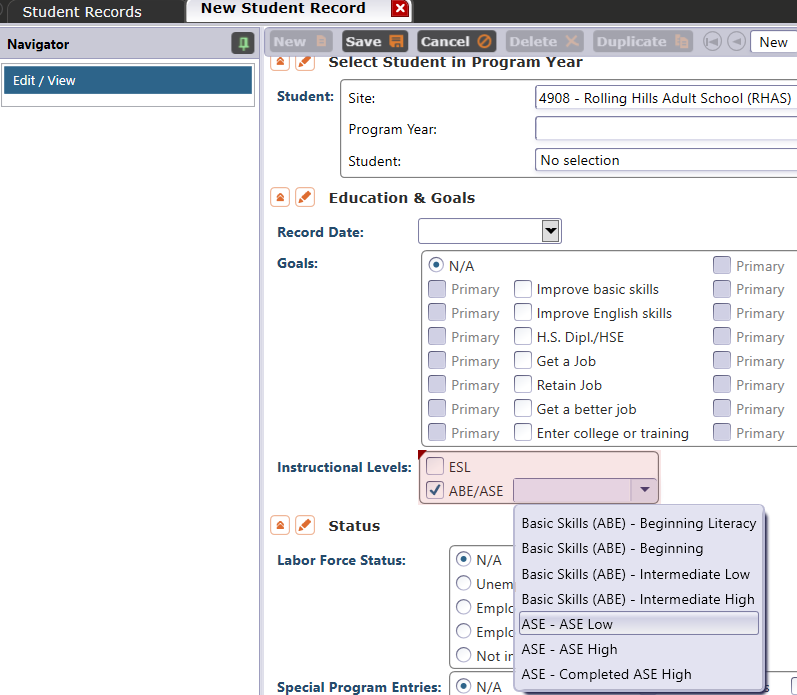 In TE, go to Records – Students – Records and refer to Instructional Levels:
Select ASE Low upon enrollment
Select ASE High later in the year once student progresses to the 11th or 12th grade level
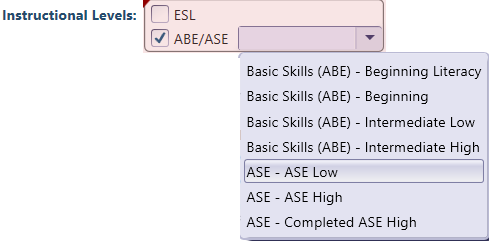 Literacy Gains Measurable Skills Gains (MSG’s)
Mark Mastered Course Competencies for when CAEP learners achieve outcomes in Distance Learning classes.
Mark when a student passes an informal exam such as an in (virtual) class assessment, written assignment, or oral interview 
Record completion of a skills demonstration in workforce preparation activities or EL Civic
Literacy Gains – CTE Related Outcomes
Occupational Skills Gain:
Usually suggests accomplishment of a portion of a longer term program
For example: a student enrolls in a long term welding program in CTE, which is five semesters/five modules long. The student passes a skills check/written  test  that indicates the student is ready to finish Module I and enroll in Module II.
Workforce Prep Outcome:
Usually suggests completion of a shorter term program
For example: a student enrolls and completes a 15 hour instructional module on job search strategies. The student earns documentation such as an informal certificate at the end of the instructional module.
MSG’s for CTE
The Passage of Exam Measurable Skills Gain for WIOA I will align with the CAEP Occupational Skills Gain
When a student achieves an Occupational Skills Gain, that now entails that the student passes an exam such as work skills demonstration
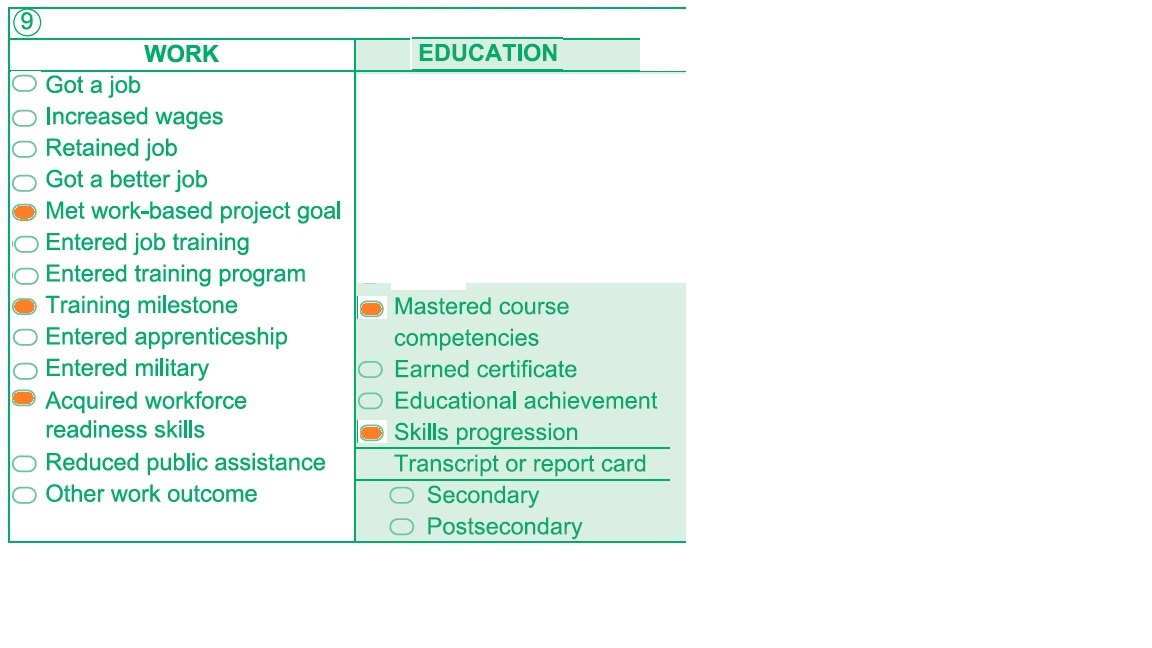 MSG’s for CTE
The Passage of Exam Measurable Skills Gain for WIOA I will align with the CAEP Workforce Preparation Outcome
Workforce Preparation Outcome should include some documentation of work skills progression or attainment.
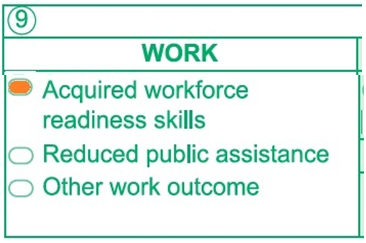 Transition
From:
To:
K12 Adult Ed CTE
CC CTE
For Credit CC
K12 Adult Education 
(ABE, ASE, ESL)
Non Credit CC
(ABE, ASE, ESL)
Transition to CTE
Transition to for credit
CAEP Regional Meetings
Network virtually with neighboring agencies and consortia
Share information about agency status during COVID-19
Updates and promising practices related to everyone’s “crash course in distance learning”
Recording hours and classroom activities
Use of formal and informal assessment
Looking ahead to PY 2020-21
CAEP Regional Meetings
Region 1: Northern California (Delta Sierra north) April 20
Region 4: Central and Coastal Los Angeles (CDE Region 9-10) April 22
Region 2: Bay Area (Sonoma to Salinas) April 27
Region 5: East LA/Inland Counties (CDE Region 11-12) April 29
Region 3: Central California (Coast and Valley) May 4
Region 6: Orange, San Diego and Desert May 6